Mobilizing People to Serve
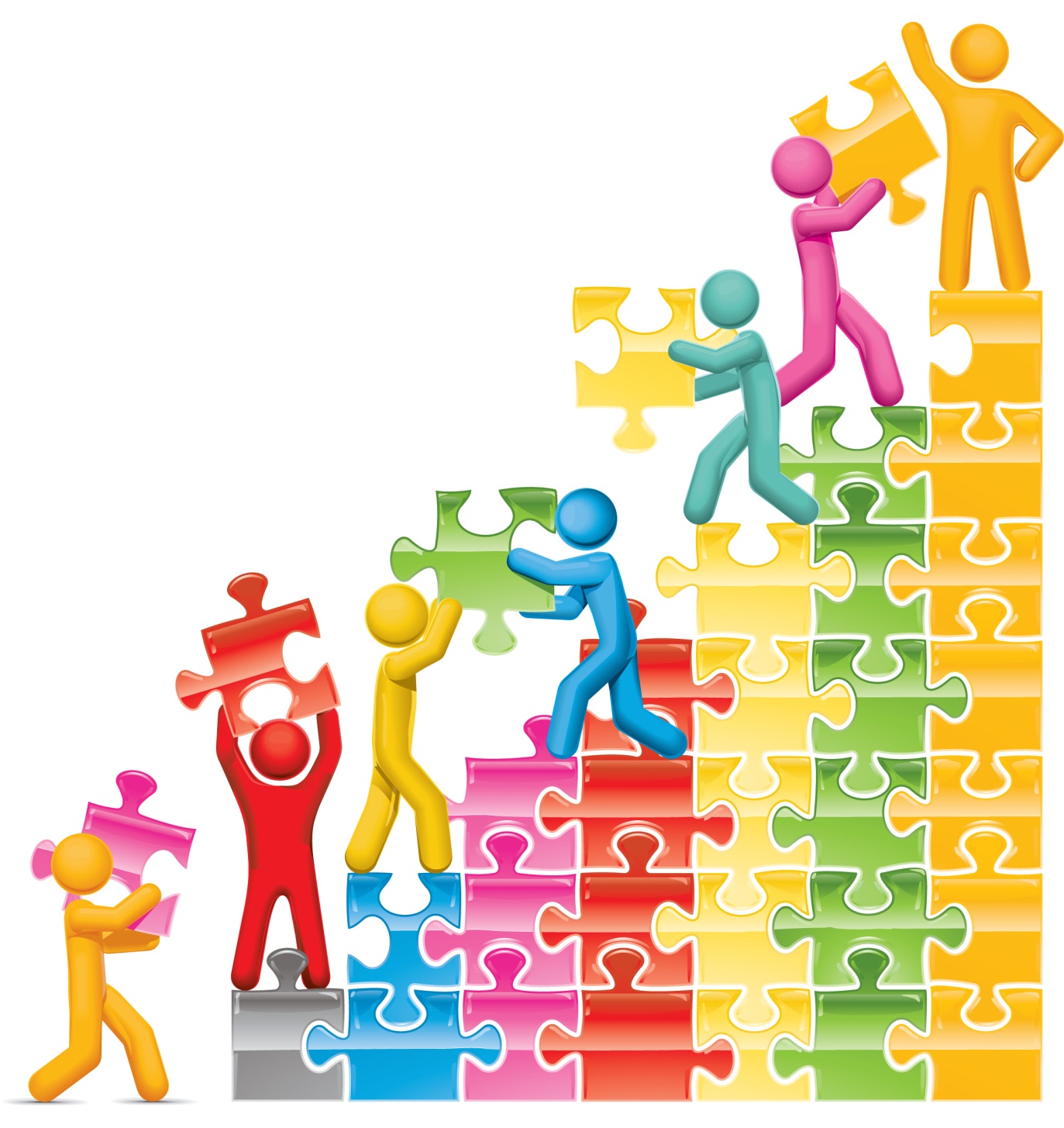 Church Renewal Resource
Evangelism Ministries USA/Canada Region
Church of the Nazarene
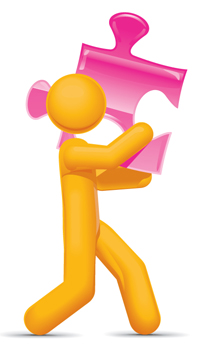 Mobilizing People to Serve
Purpose:
Recruit and direct people into effective ministry

Objectives:
Understand how recruiting influences effectiveness.
Evaluate the skills of available personnel.
Help people find fulfillment by using their gifts.
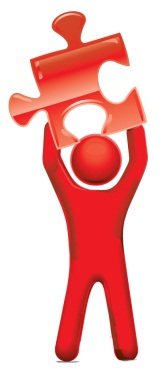 Mobilizing People to Serve
The Impact of People Serving
The percentage of people serving is directly related to the growth, stagnation, or lack of growth in the church.
If 40% of the people are serving, the church is usually in decline.
If 50% of the people are serving, the church is generally plateaued.
If 60% of the people are serving, the church is usually growing.
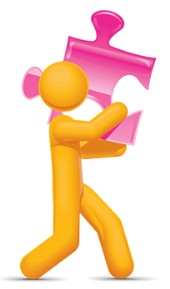 Mobilizing People to Serve
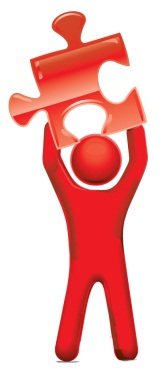 Mobilizing People to Serve
Church Growth Concepts
What are the church growth concepts?
The number of people SERVING in your church is critical to making a great impact for God in your community.
A MOBILIZED membership may be a more important factor in church growth than even a DYNAMIC pastor.
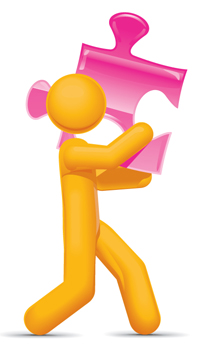 Mobilizing People to Serve
People should first be directed to become involved in OUTREACH, rather than in ministry to those who are already a part of the church.
Members are best EMPLOYED along the lines of their spiritual gifts.
People RALLY to a captivating vision of their future church.
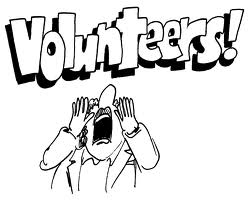 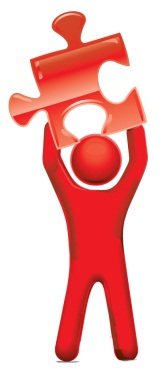 Mobilizing People to Serve
Why should church leadership be concerned about encouraging people to become involved in ministry through the church?
For PERSONAL spiritual growth
For CONGREGATIONAL spiritual growth
For NUMERICAL growth
For a sense of BELONGING/ACCEPTANCE
To get the WORK done
To bring GLORY to God
To strengthen RELATIONSHIPS
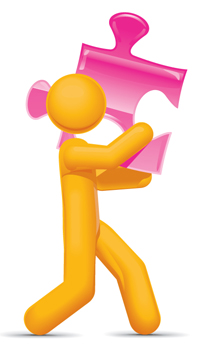 Mobilizing People to Serve
Whom should church leadership attempt to recruit into local church ministry?
UNINVOLVED people
Faithful, obedient SAINTS
The UNEQUIPPED and INADEQUATE person
UNASKED people
People who possess needed GIFTS
People whose PRIORITIES do not include ministry
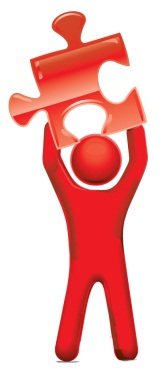 Mobilizing People to Serve
How are people best recruited into Christian service?
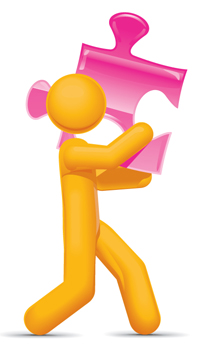 Mobilizing People to Serve
How to recruit lay staff:
Decide the skills necessary, e.g. social, communicative, organizational, spiritual gifts.
Select the preferred leadership style of the prospective leader.
Pray about the available persons.
Determine the weekly or monthly time allotments.
Make an appointment with the person to meet you (in your office).
Inform them of the needs that can be met by their ministry.
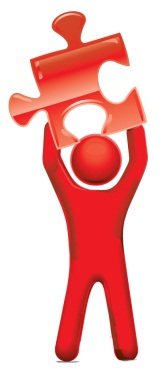 Mobilizing People to Serve
How to recruit lay staff:
Tell them what ministry you’d like them to consider.
Explain why you selected them and what processes you went through.
Estimate the time demands and the length of service.
Go over the job description with them.
Inform them of your confidence.
Make training available to them.
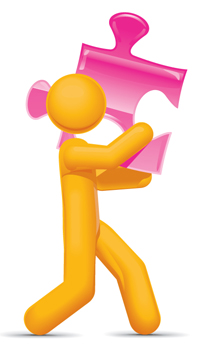 Mobilizing People to Serve
How to recruit lay staff:
Pray with them.
Ask them to pray about their decision.
Have them suggest a reasonable time to get back to you with their decision.
Keep a list of people saying “no” and why, for they may say “yes” at another time to another ministry opportunity.
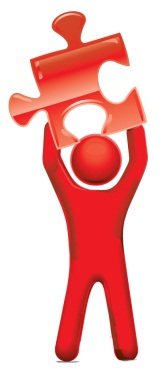 Mobilizing People to Serve
Small Group Exercise
Turn to the Small Group Exercise portion of your participant booklet. Work with the team members from your church to complete the questions. You will have 15 minutes to complete the questions.
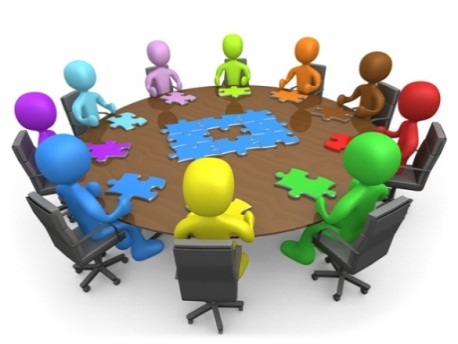